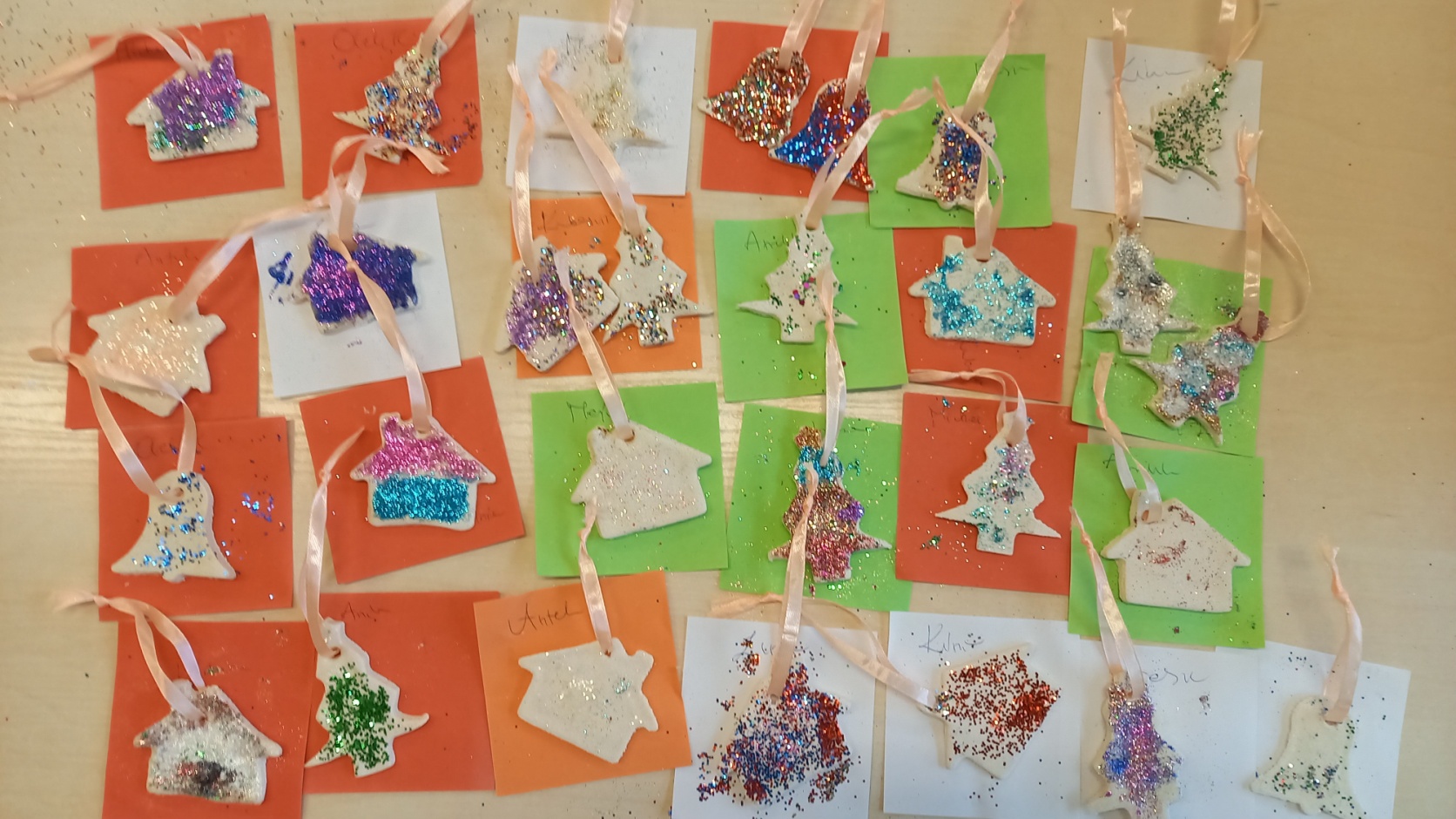 Ubieramy choinkę w 0aKamila Pasternak - Opalko
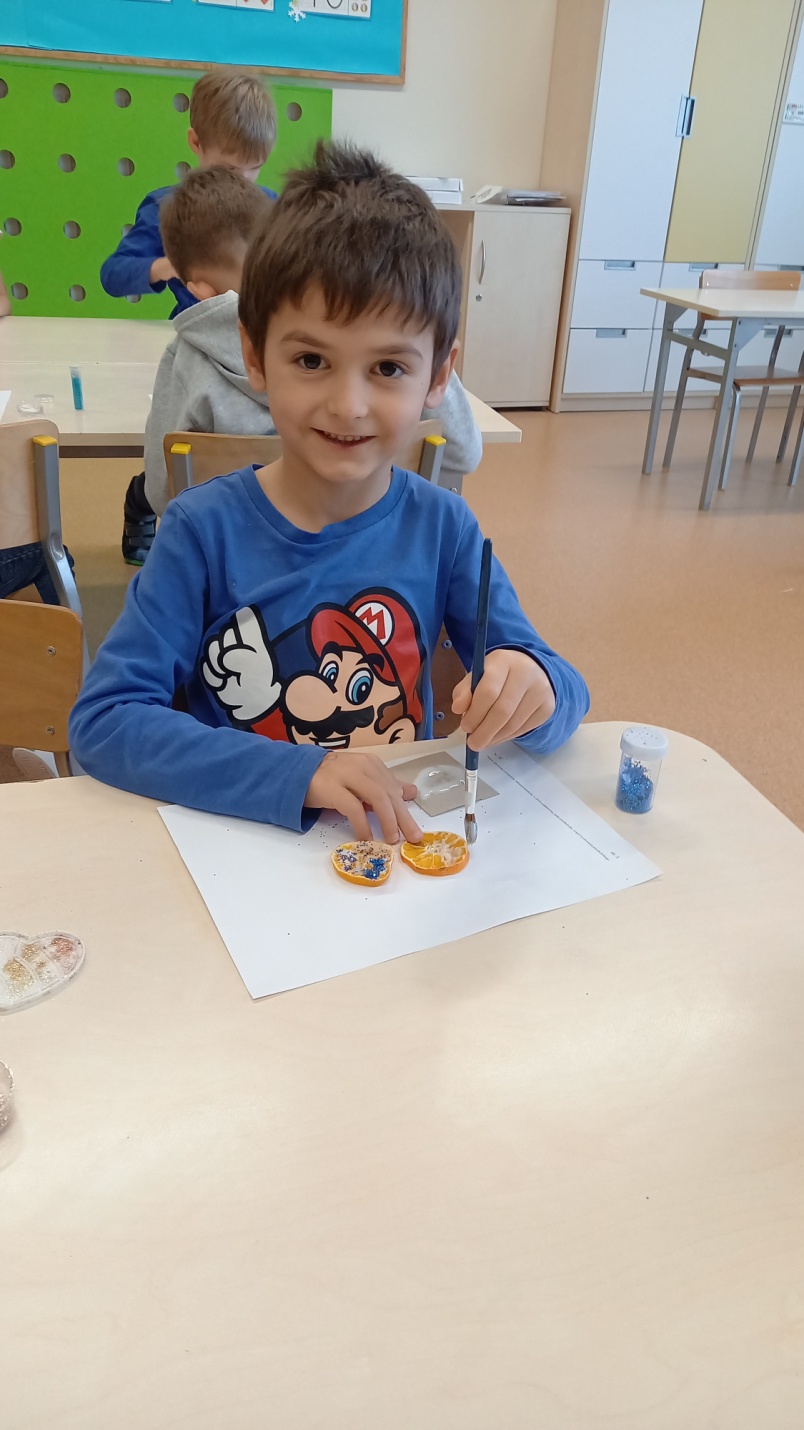 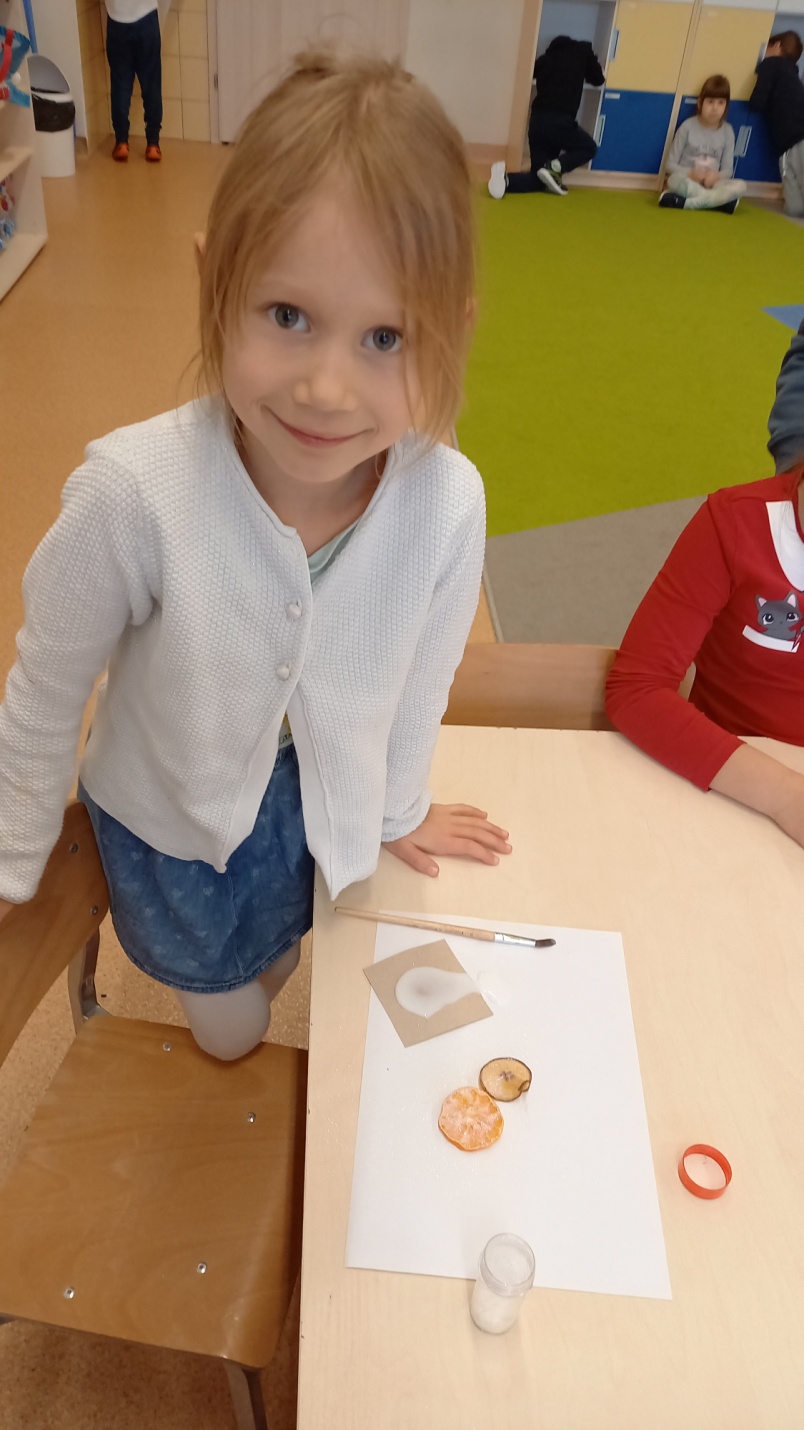 Dzieci wykonują ozdoby na choinkę z pomarańczy.
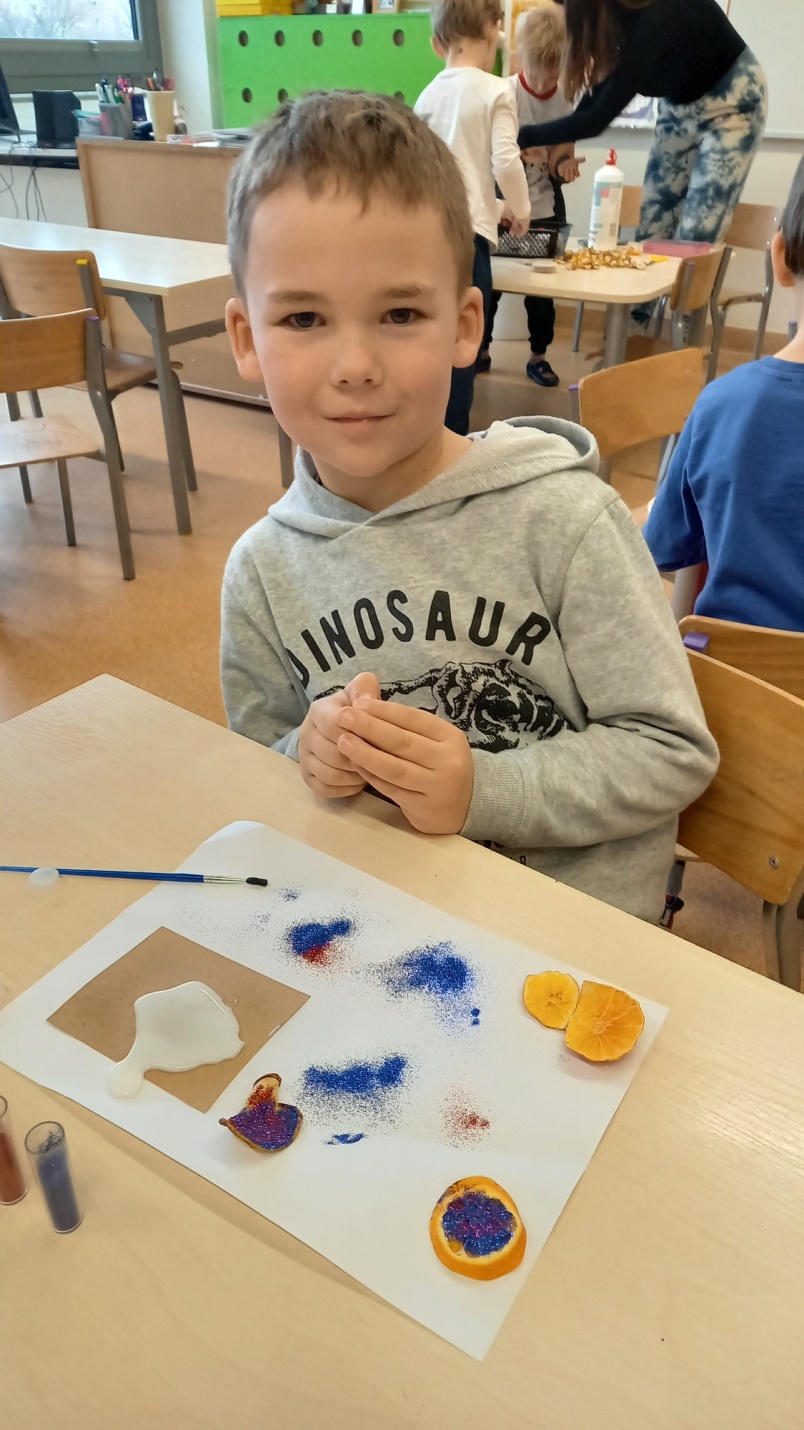 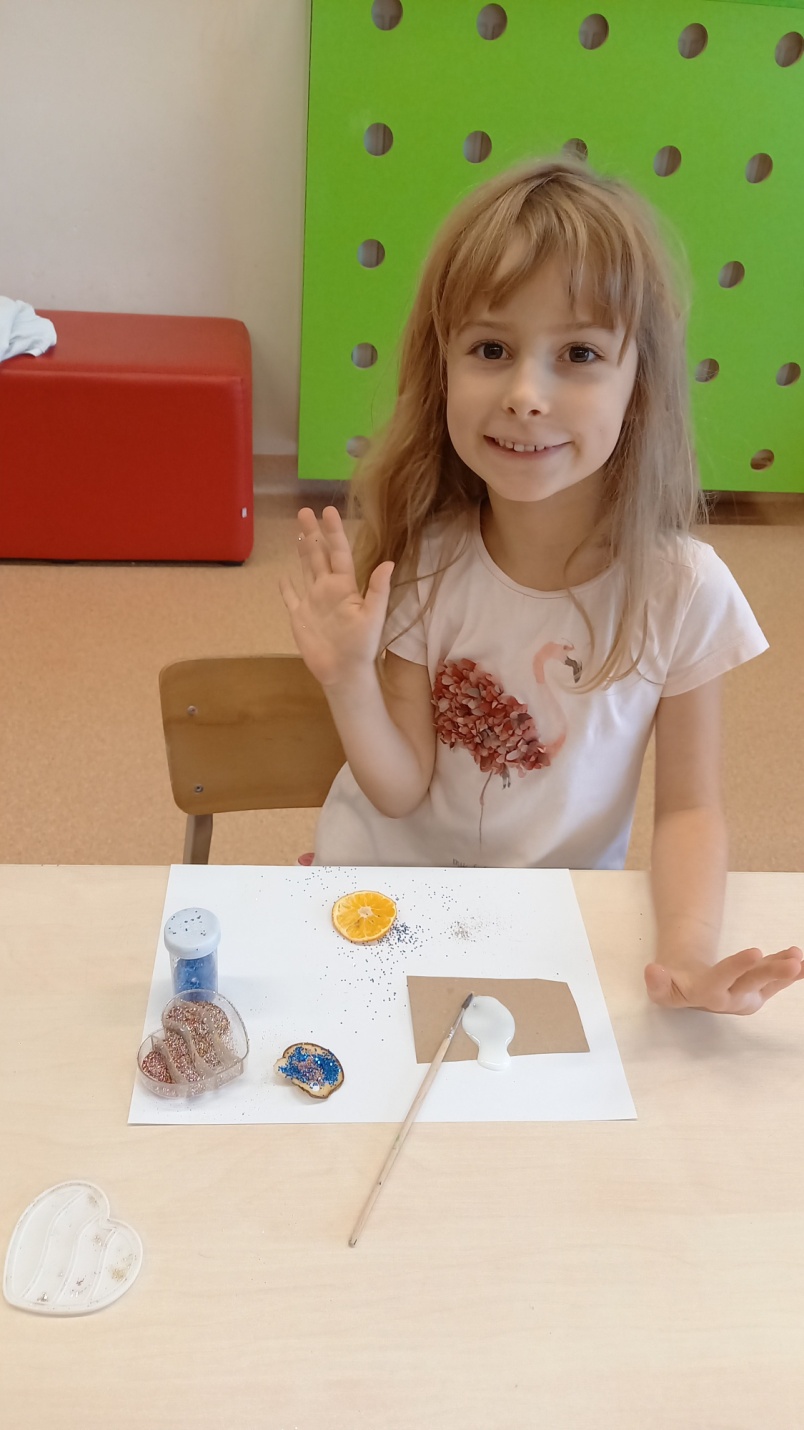 Dzieci obsypują plastry pomarańczy brokatem.
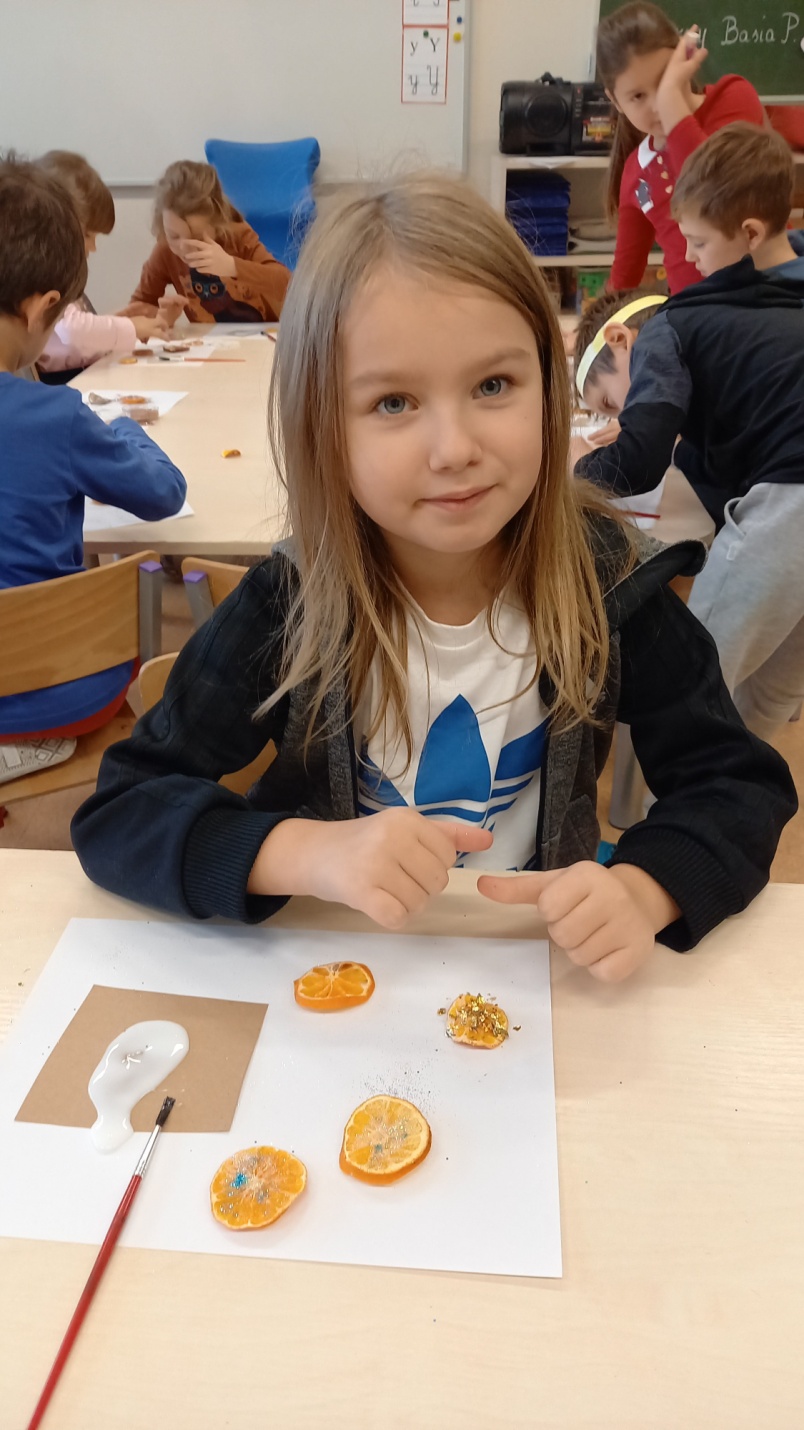 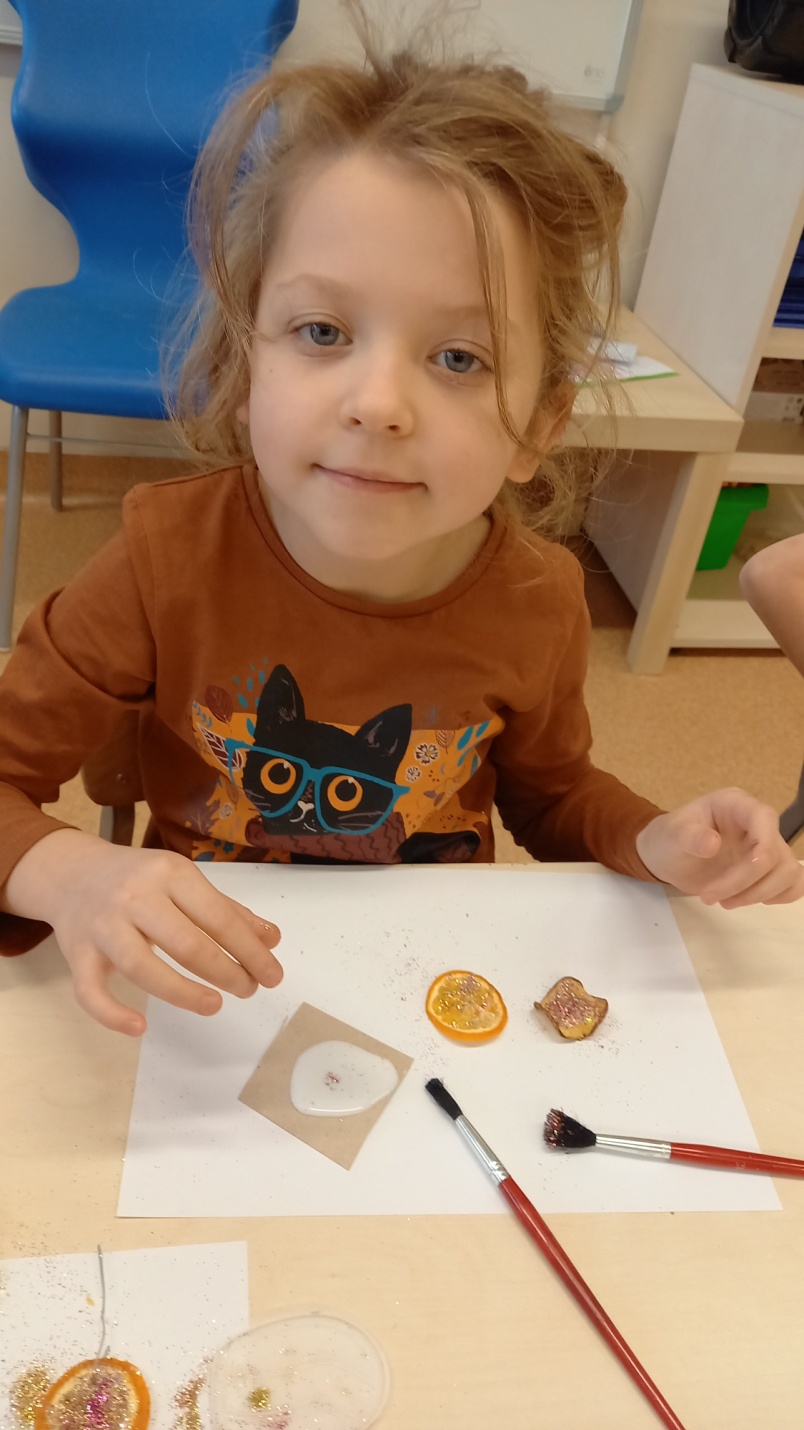 Dzieci wykonują własne ozdoby choinkowe.
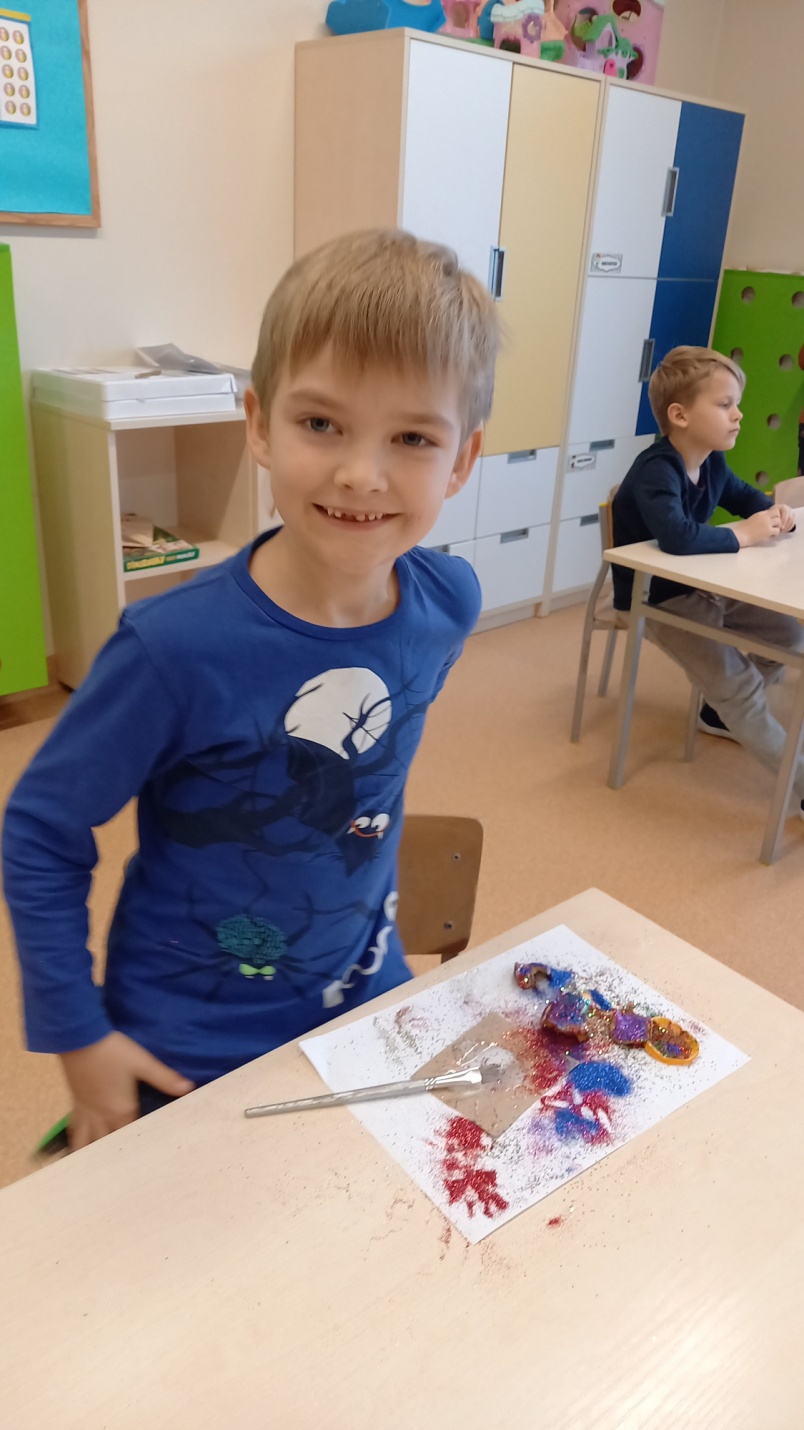 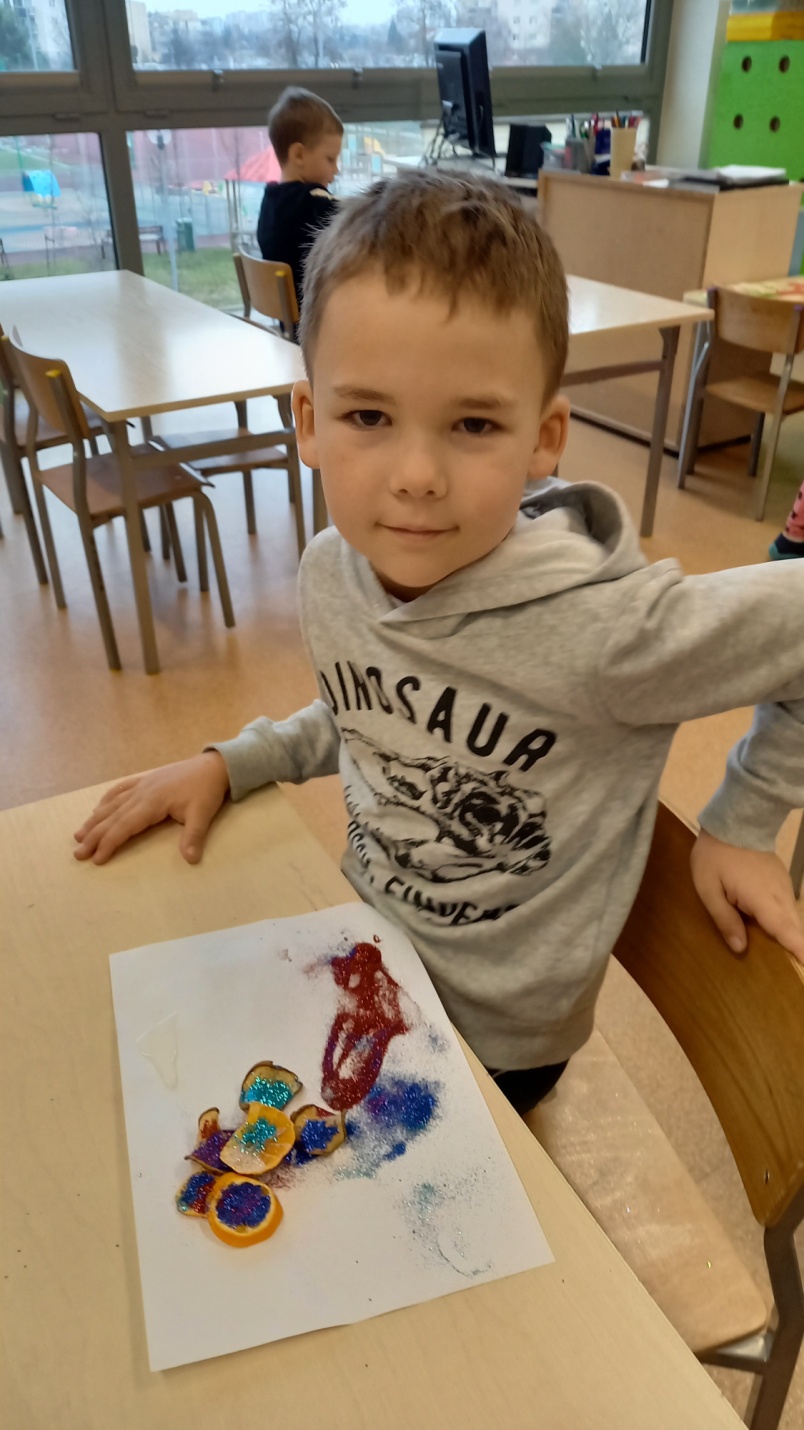 Dzieci prezentują ozdoby z pomarańczy.
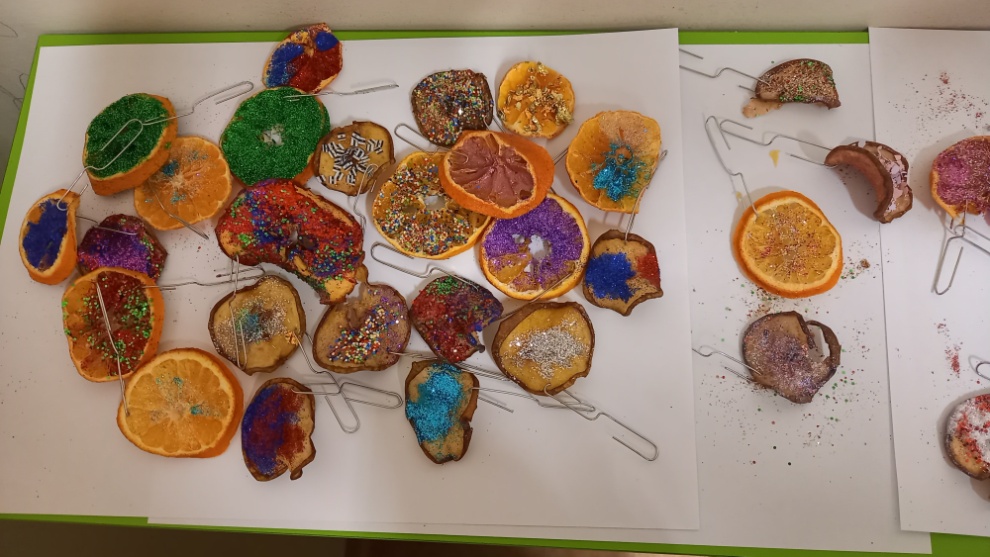 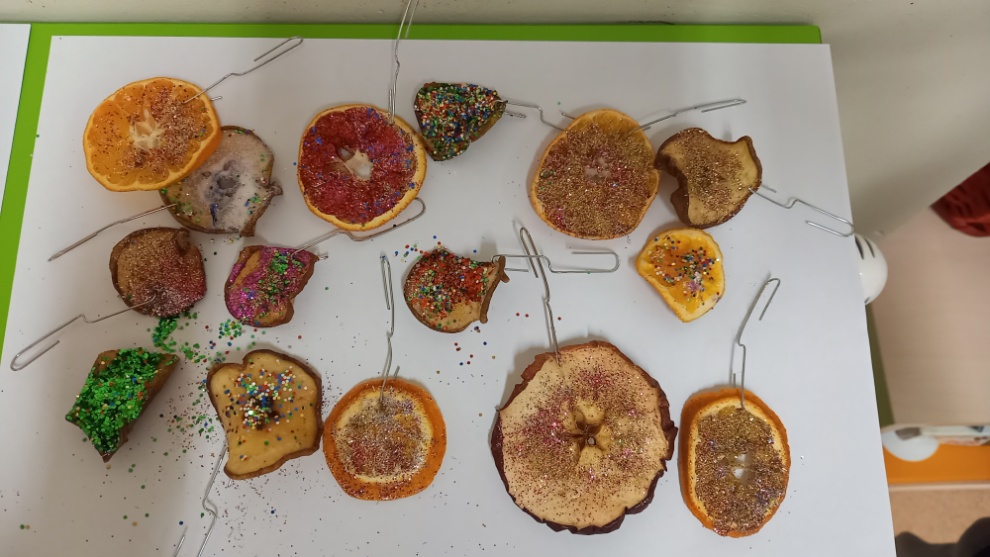 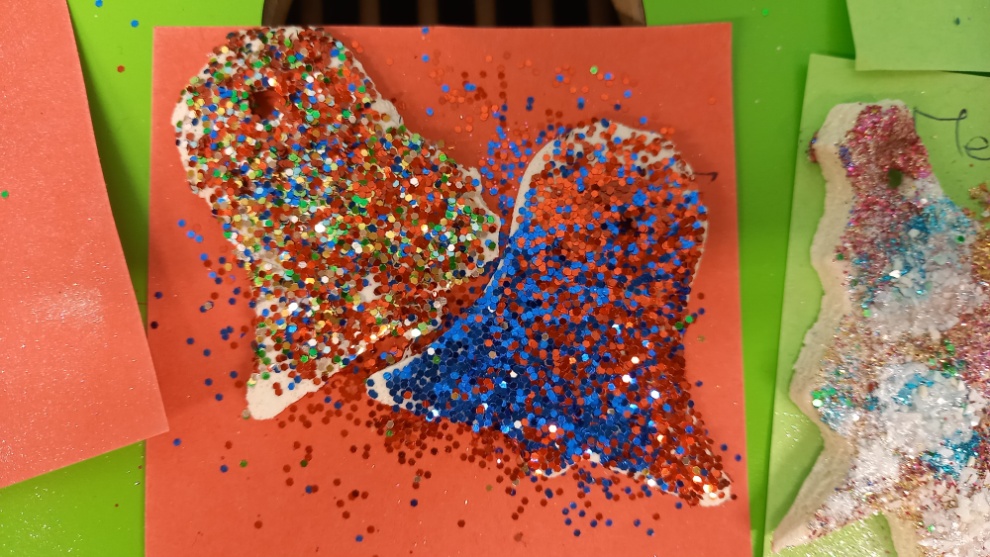 Efekty pracy dzieci.
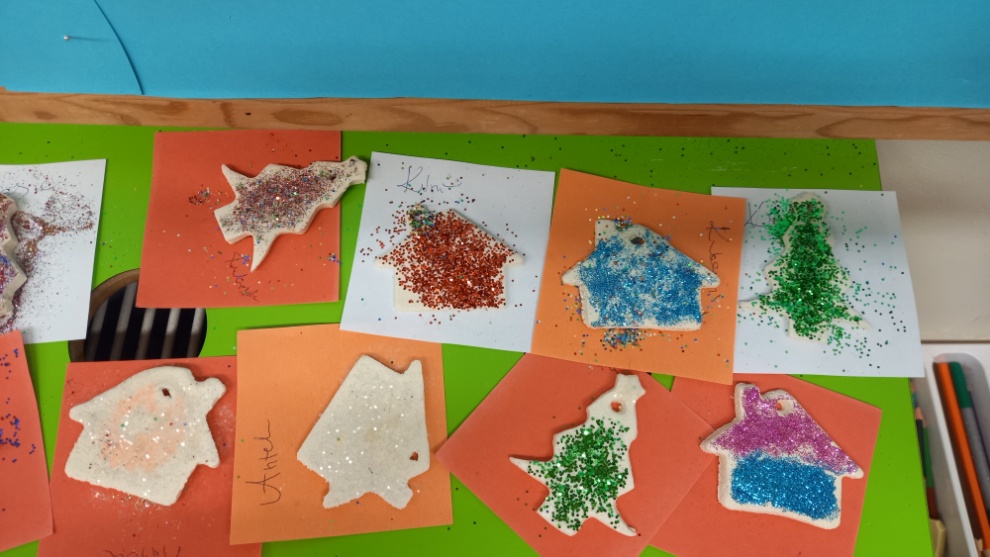 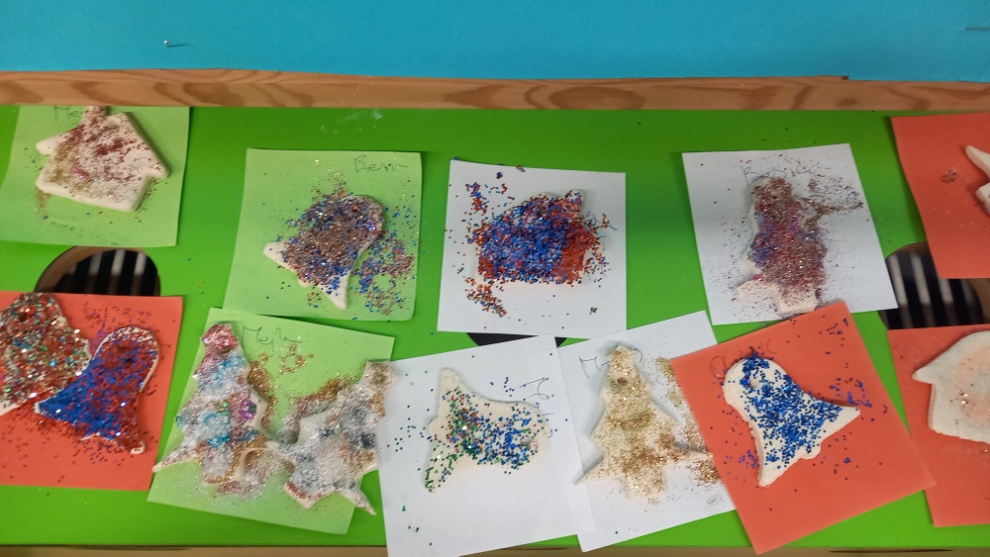 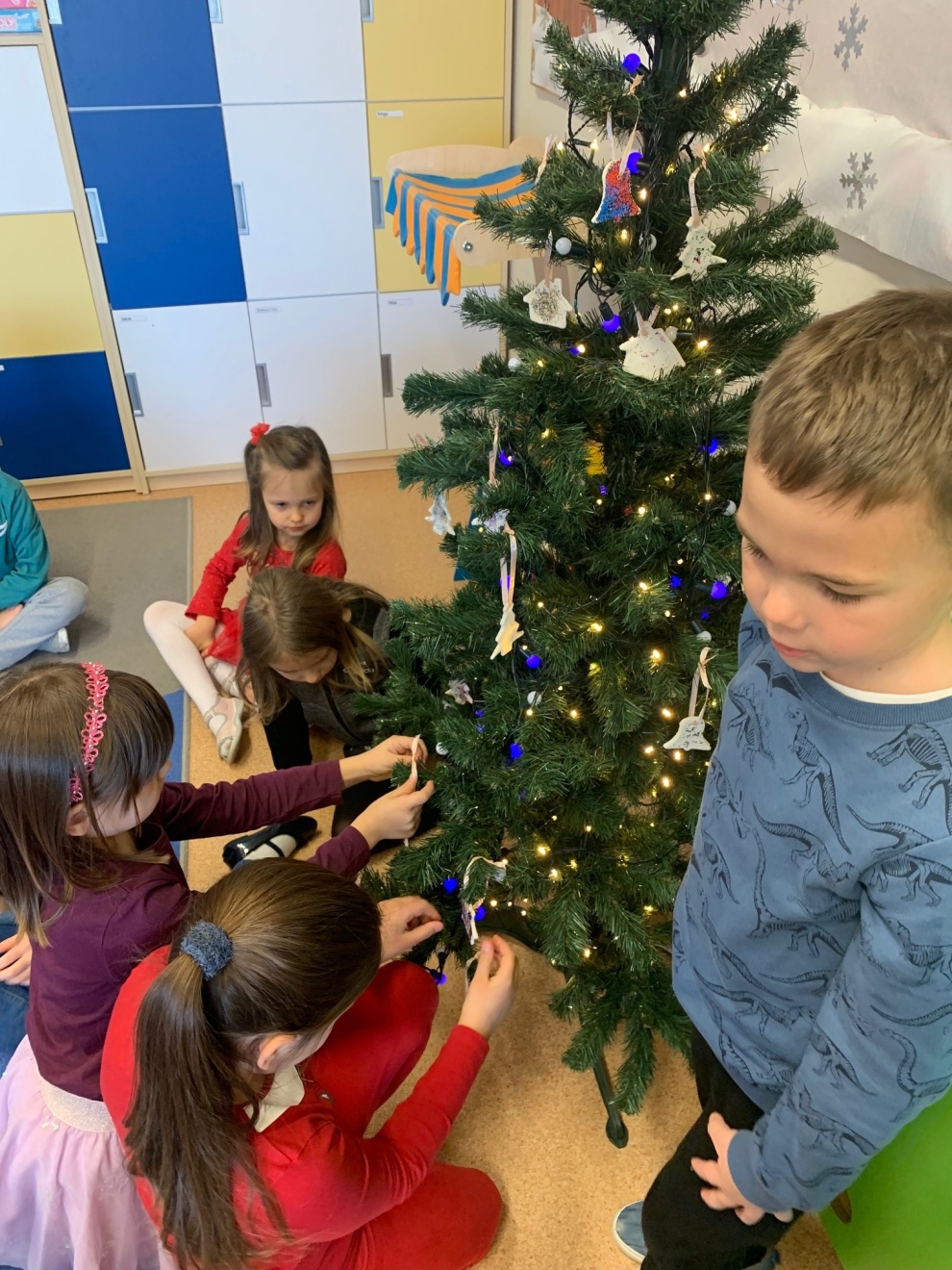 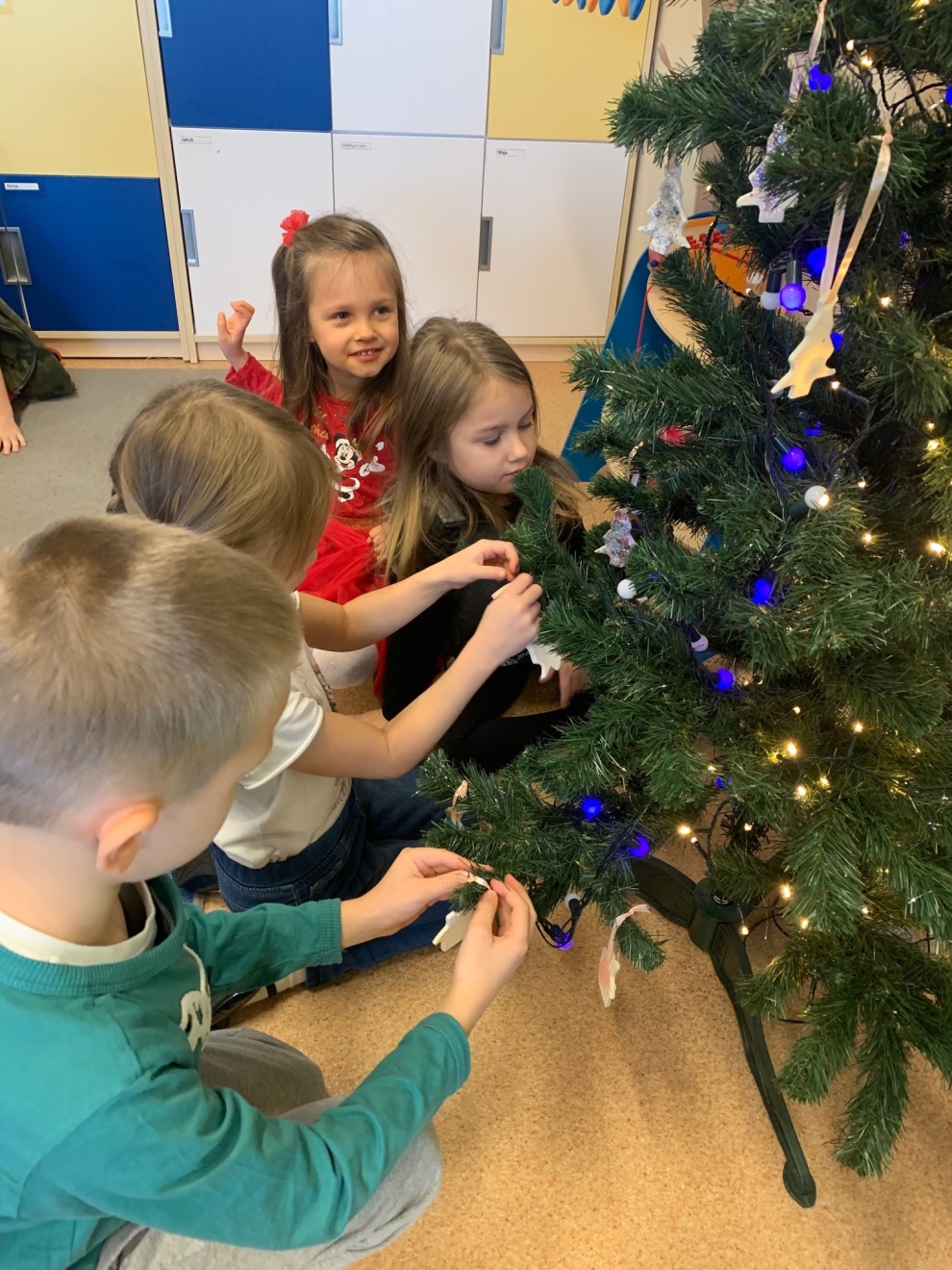 Dzieci ubierają choinkę.
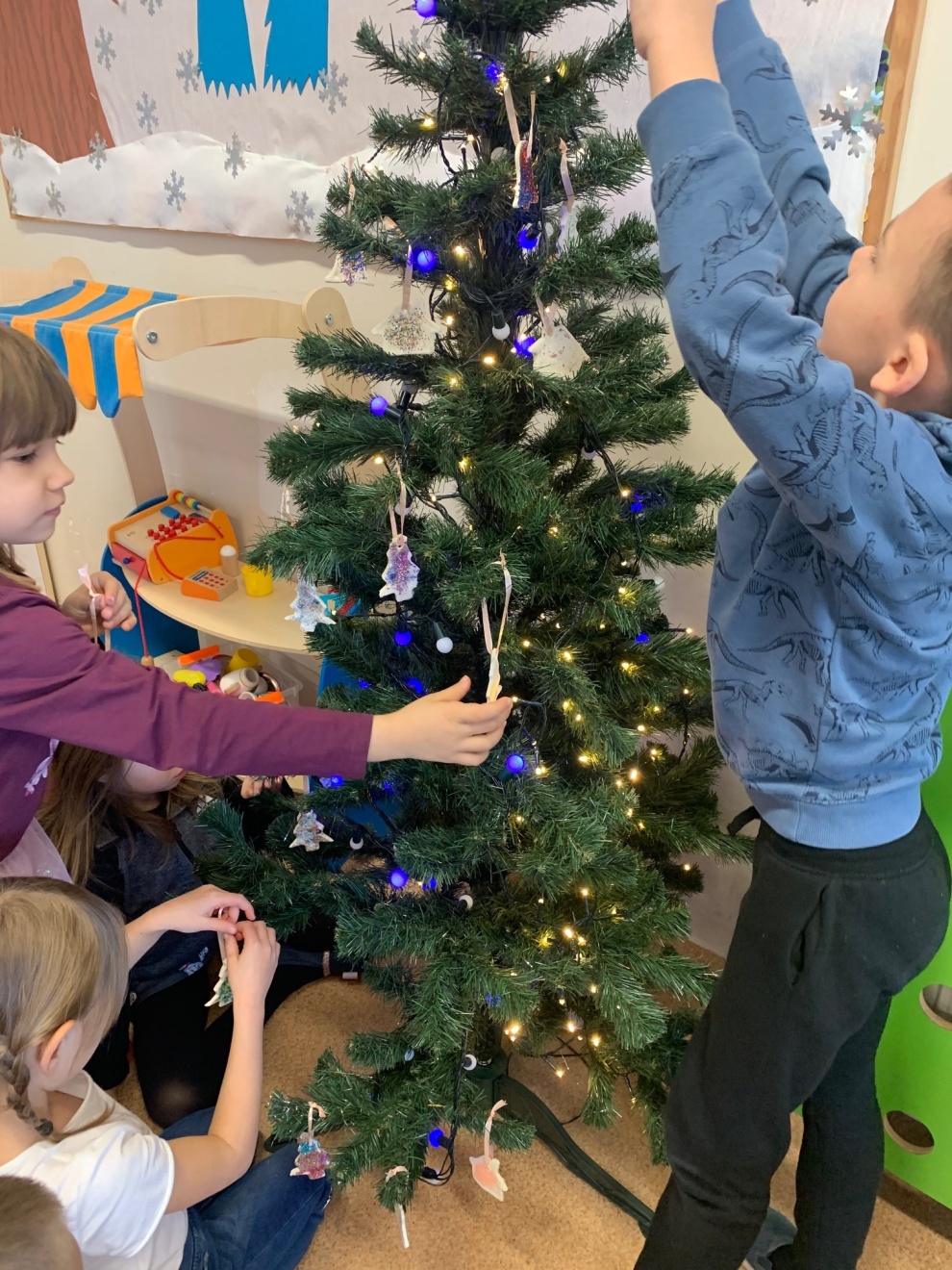 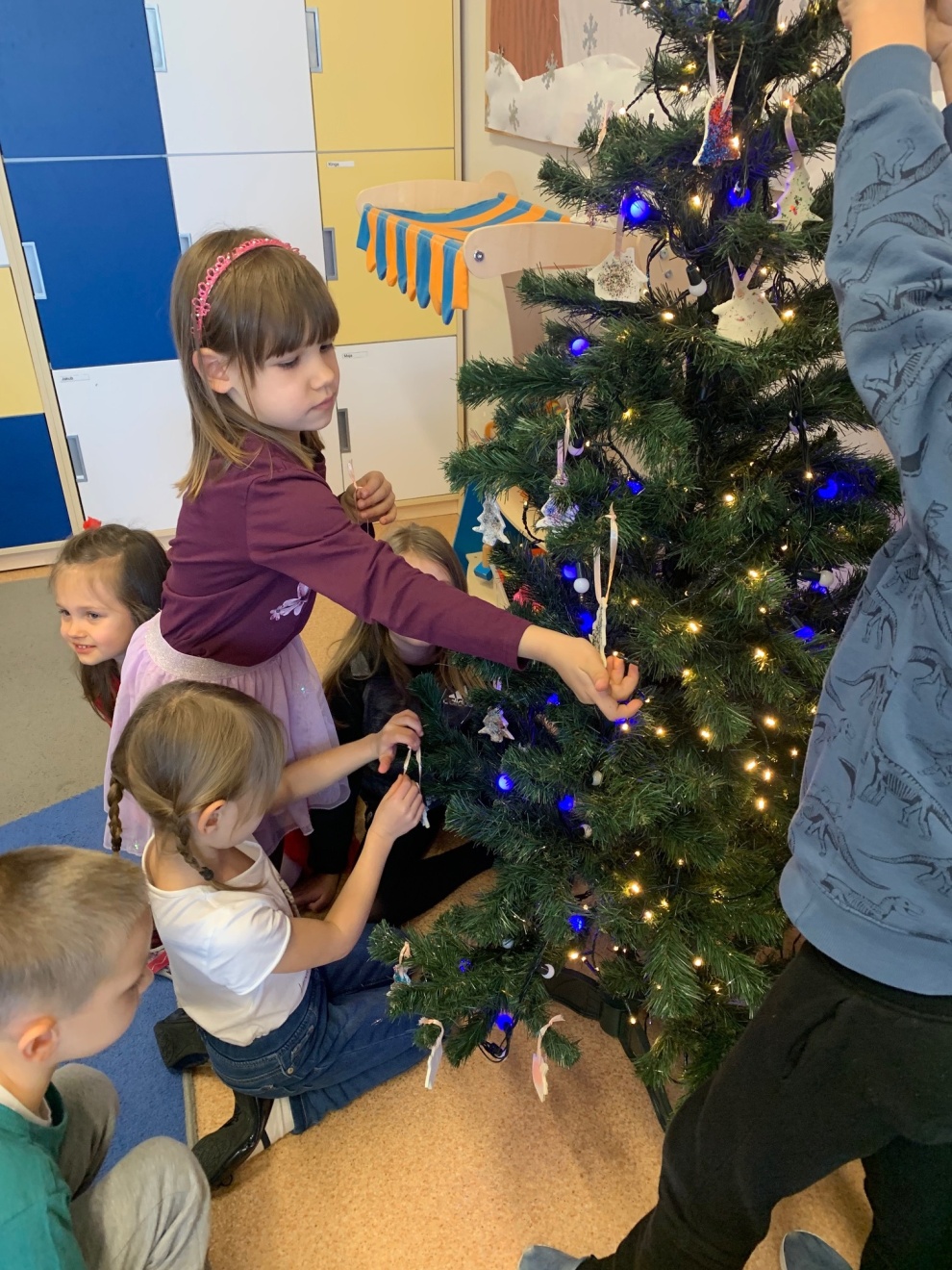 Dzieci wieszają na choince własnręcznie wykonane ozdoby.
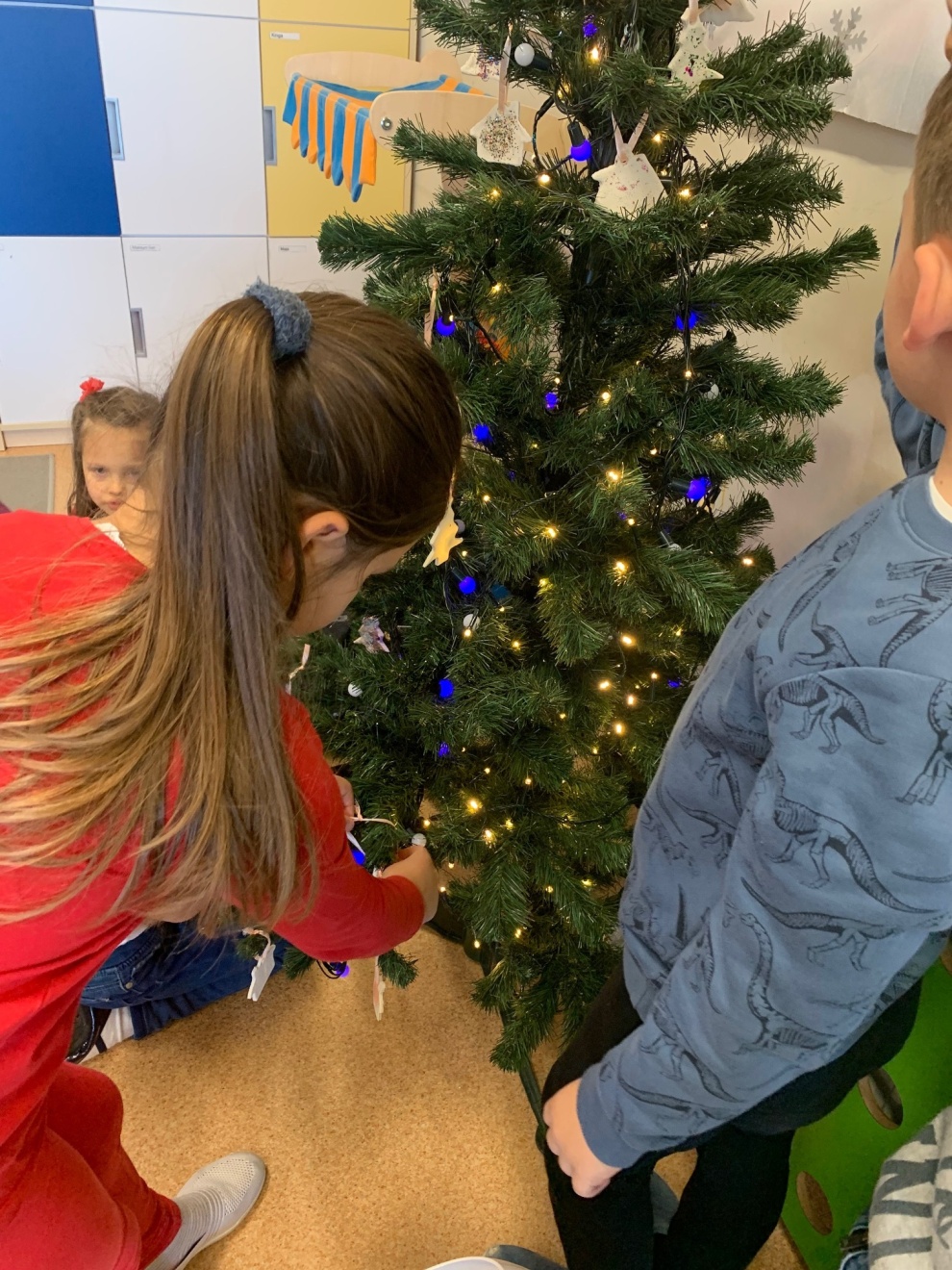 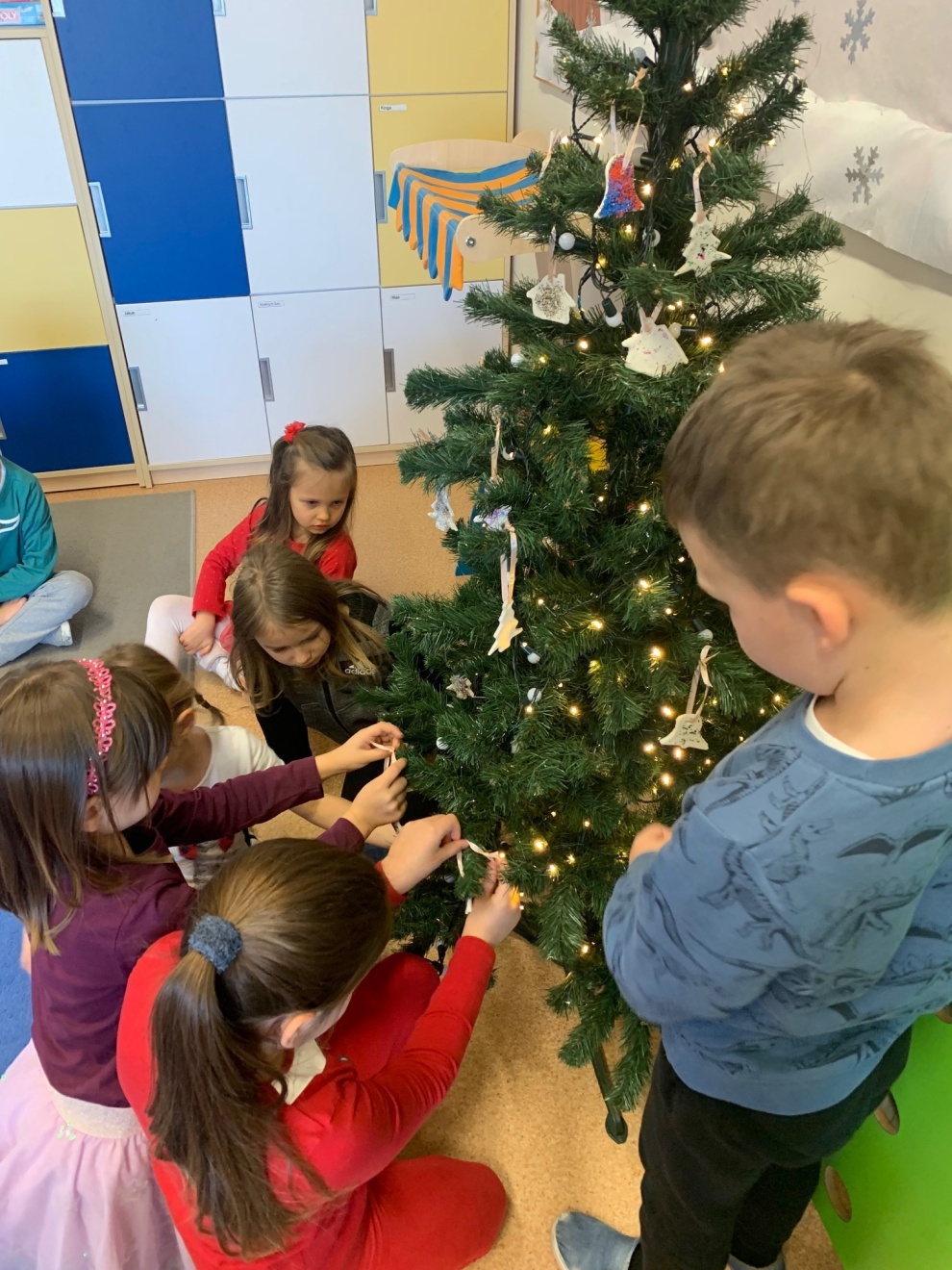 Dzieci ubierają choinkę.